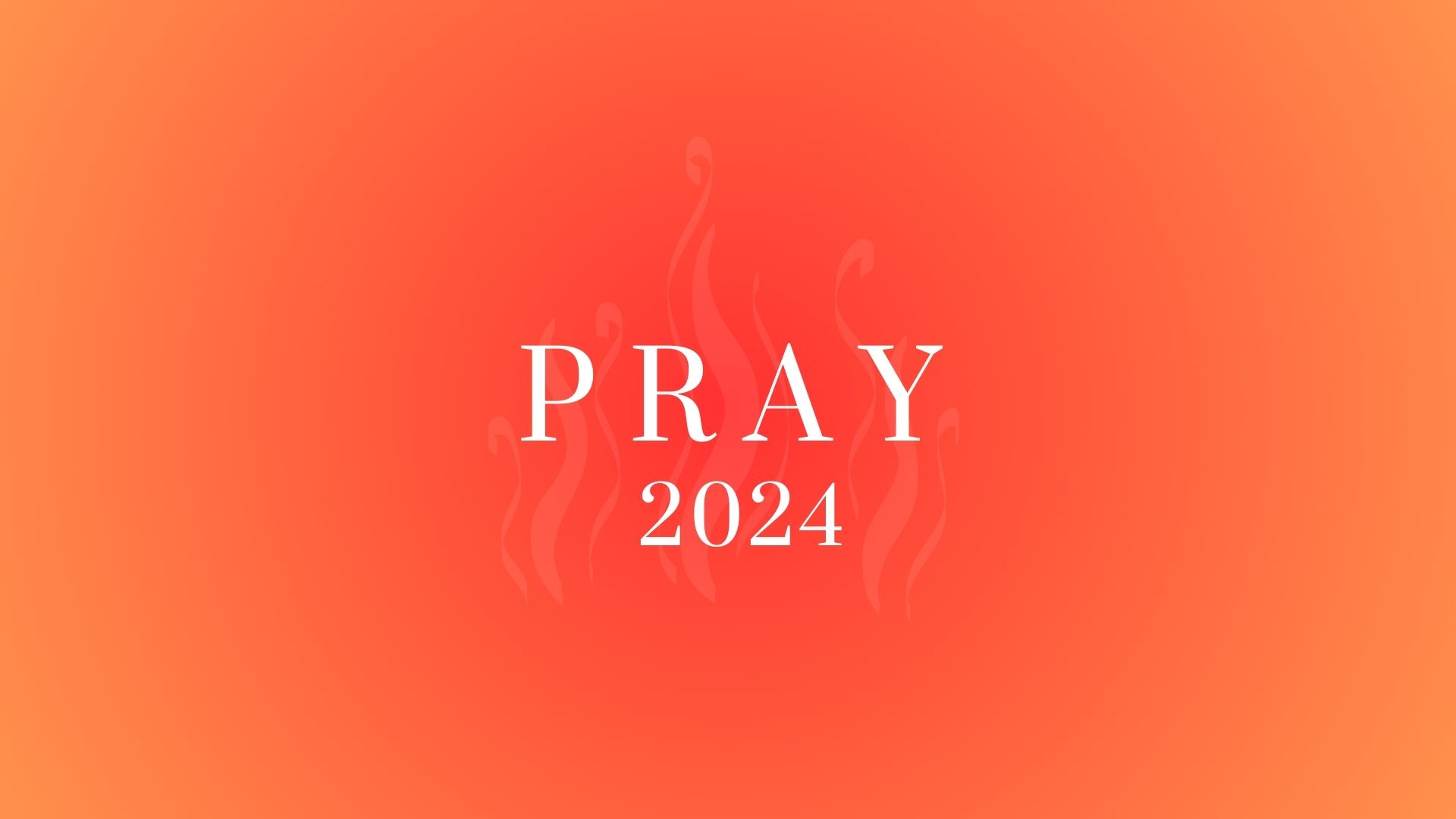 THE LORD’S PRAYER
Matthew 6v9-13
One day Jesus was praying in a certain place. When He finished, one of His disciples said to Him, “Lord, teach us to pray…”
Luke 11:1
9 This, then, is how you should pray: “‘Our Father in heaven, hallowed be your name, 10 your kingdom come, your will be done, on earth as it is in heaven.  11 Give us today our daily bread. 12 And forgive us our debts, as we also have forgiven our debtors. 13 And lead us not into temptation, but deliver us from the evil one.
Matthew 6:9-134 NIV
RELATIONSHIP
“Our Father…”
Matthew 6:9
WORSHIP
“Hallowed be your name…”
Matthew 6:9
AGENDA
“Your kingdom come, your will be done, on earth as it is in heaven…”
Matthew 6:10
DEPENDENCE
“Give us this day our daily bread…”
Mathhew 6:11
FORGIVENESS
 “And forgive us our debts, as we also have forgiven our debtors…”
Matthew 6:12
WARFARE
“And lead us not into temptation, but deliver us from the evil one …”
Matthew 6:13
RELATIONSHIP
WORSHIP
AGENDA
DEPENDENCE
FORGIVENESS
WARFARE
RELATIONSHIP
“Father, I come to You in prayer today thankful that I am Your child. I know I am a sinner, but You have forgiven me and adopted me as Your own, and I am so grateful to call you my Father. Thank you for loving me. I love you.”
WORSHIP
“God, I am in awe of You. Your Name is a strong tower, a place of protection and safety for me. I praise You as my Healer, my Shepherd, and my Banner of Victory. You are my Peace, my Provider, my Righteousness, and my Sanctifier. Your Name is great, and I worship You.”
AGENDA: “God, I recognize there is no better plan on earth than Yours, and I pray for Your will to be done in my life and in our world. I pray for every person to know You as their personal Lord and Saviour. I pray for the leaders in my life and nation - that You would show them Your will and give them supernatural wisdom and discernment. I pray that Your heart for justice and unity would be seen in our world; that those who are in bondage will be set free; that the needs of the poor and marginalized will be met. Show me what my role is in seeing the realities of heaven come to earth. Make Your priorities my priorities. I surrender to You; have Your way in me. Please give me wisdom and clarity as You show me my next steps.”
DEPENDENCE:
“Father, I acknowledge that everything I need today will come from You. You made the heavens and the earth; You are more than capable of handling any situation I’m dealing with, so I give it to You. I look to you to help me, sustain me, and give me Your peace. Remind me of Your hope and power today. Thank You in advance for taking care of my needs.”
FORGIVENESS: “God, thank You so much for offering me the gift of forgiveness. Show me any areas in my life that I need to bring before You in order to receive forgiveness and healing. I confess that I have been struggling with sin and I know that You want me to be clean again. Please forgive me for my sin. Thank You for showing me unfailing grace. As You have so freely forgiven me, I also want to freely forgive others. Help me let go of the things that have offended me and acknowledge when I have offended others. I release to You those who have hurt me, and I trust You to handle those situations according to Your perfect will.”
WARFARE: “God, I recognise that many of my struggles today aren’t against the people or circumstances around me, but against the enemy. Please help me to see how the enemy is lying to me. Help me to recognise his lies, take them captive, and make all of my thoughts obedient to the truth of Your Word. While the enemy wants to destroy me, I know that You came to give me life to the fullest. I speak the name of Jesus over my life and declare that no weapon formed against me will prosper. I don’t have to fear the enemy because the One who is in me is greater than the one who is in the world.”
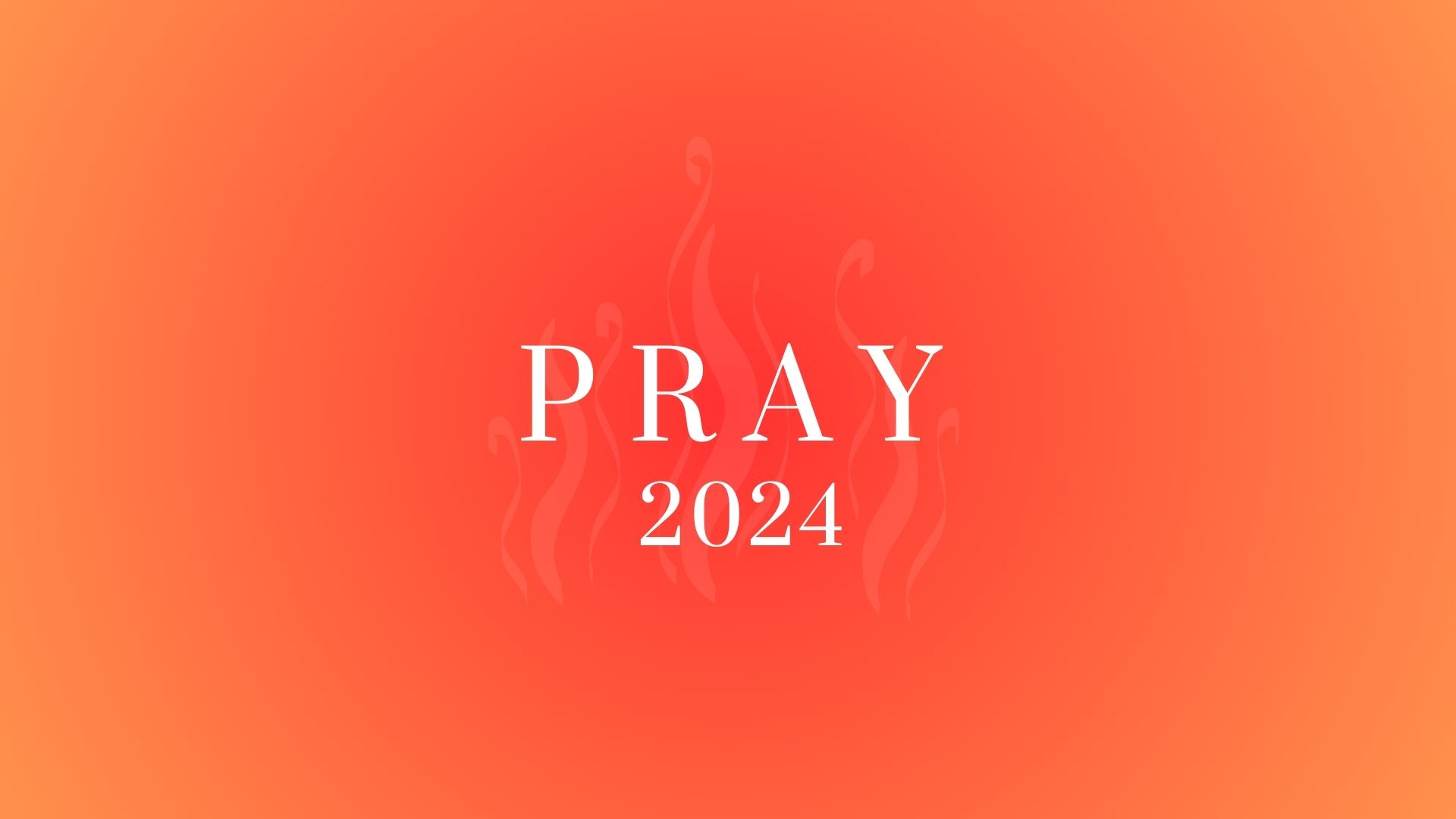